МИНИСТЕРСТВО НАУКИ И ВЫСШЕГО ОБРАЗОВАНИЯ РОССИЙСКОЙ ФЕДЕРАЦИИ
Министерство науки и высшего образования Российской Федерации
Федеральное государственное автономное образовательное учреждение высшего образования
«ЮЖНО-УРАЛЬСКИЙ ГОСУДАРСТВЕННЫЙ УНИВЕРСИТЕТ»
ИНСТИТУТ СПОРТА, ТУРИЗМА И СЕРВИСА
МНОГОПРОФИЛЬНЫЙ КОЛЛЕДЖ
НАУЧНО-ИССЛЕДОВАТЕЛЬСКАЯ РАБОТАДоговор купли-продажи, как способ оформления покупки автомобиля
Руководитель: 
Обухова Марина Валерьевна
Исполнитель: 
обучающийся гр. № МпК-190 
Бузыкаева Земфира
Цель исследования 
изучение понятия договора купли-продажи в целом и автомобиля в частности, выявление проблем правового регулирования возникающих в сфере договора купли-продажи автомобиля
Объектом исследования является правовая характеристика договора купли-продажи, 
предметом - особенности договора купли-продажи автомобиля.
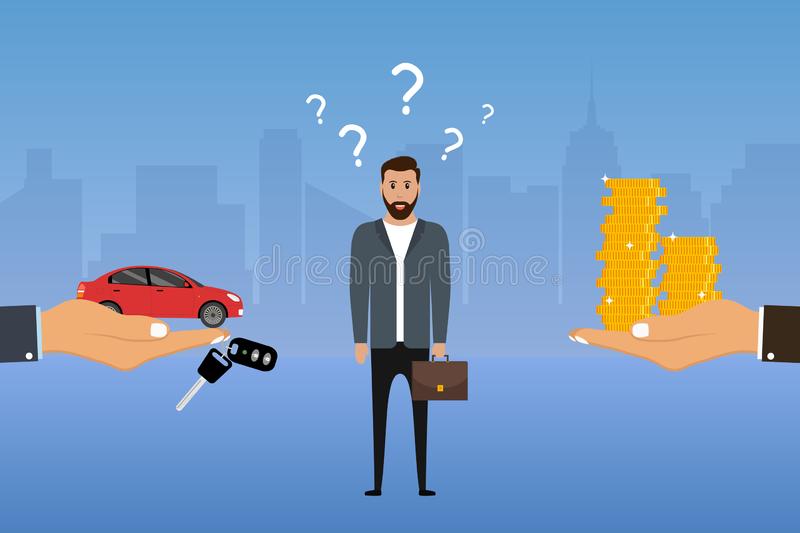 Задачи:
изучение правовой литературы по вопросу исследования
рассмотрение основных положений и существенных условий договора купли-продажи
выявление основных моментов правового регулирования купли-продажи автомобиля
анализ содержания договора купли-продажи автомобиля: его основные условия и другие элементы
Исходя из результатов опроса, проведенного в рамках данной работы, 70% молодых людей 17-18 лет имеют или желают получить права категории «В», 84% в будущем планируют совершить покупку автомобиля и лишь 3% знают правила оформления договора купли-продажи автомобиля.
Договор купли-продажи — это договор, по которому одна сторона (продавец) обязуется передать вещь (товар) в собственность другой стороне (покупателю), а покупатель обязуется принять этот товар и уплатить за него определённую денежную сумму (цену).
Цель договора купли-продажи – перенесение права собственности на вещь, которая служит товаром, с продавца на покупателя.
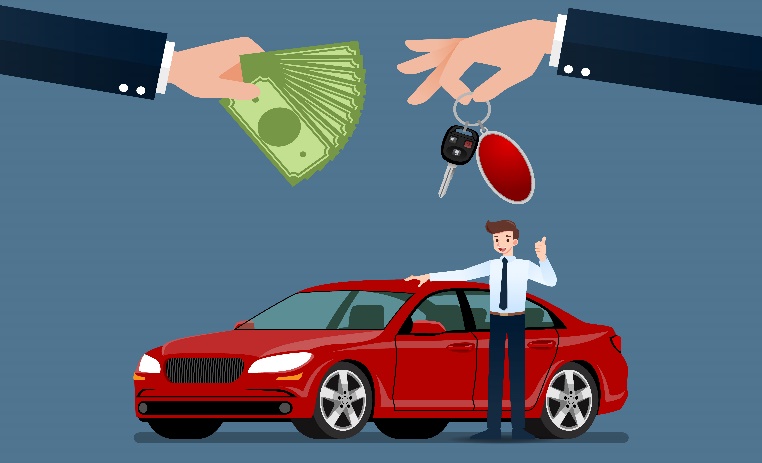 Отношения, связанные с куплей-продажей автомобилей, регулируются общими положениями ГК РФ о купле-продаже. 
             То обстоятельство, что предметом купли-продажи является транспортное средство, по существу никак не влияет ни на содержание договора купли-продажи, ни на порядок его исполнения, ни на последствия его нарушения.
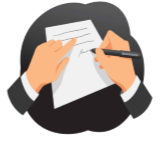 Договор купли-продажи заключается в соответствии с нормами ст. 454 ГК РФ и иных законодательных актов. 
          Он состоит из нескольких частей: 
Шапка (вводная) 
Описание предмета договора
Права и обязанности сторон
Условия изменения или расторжения
Заключительная часть
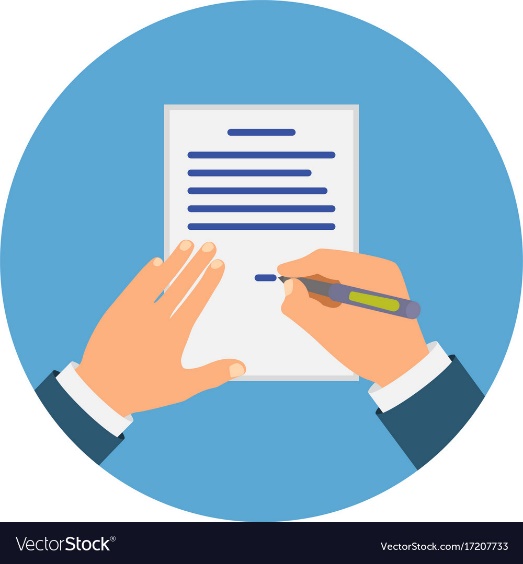 Этапы покупки и оформления автомобиля
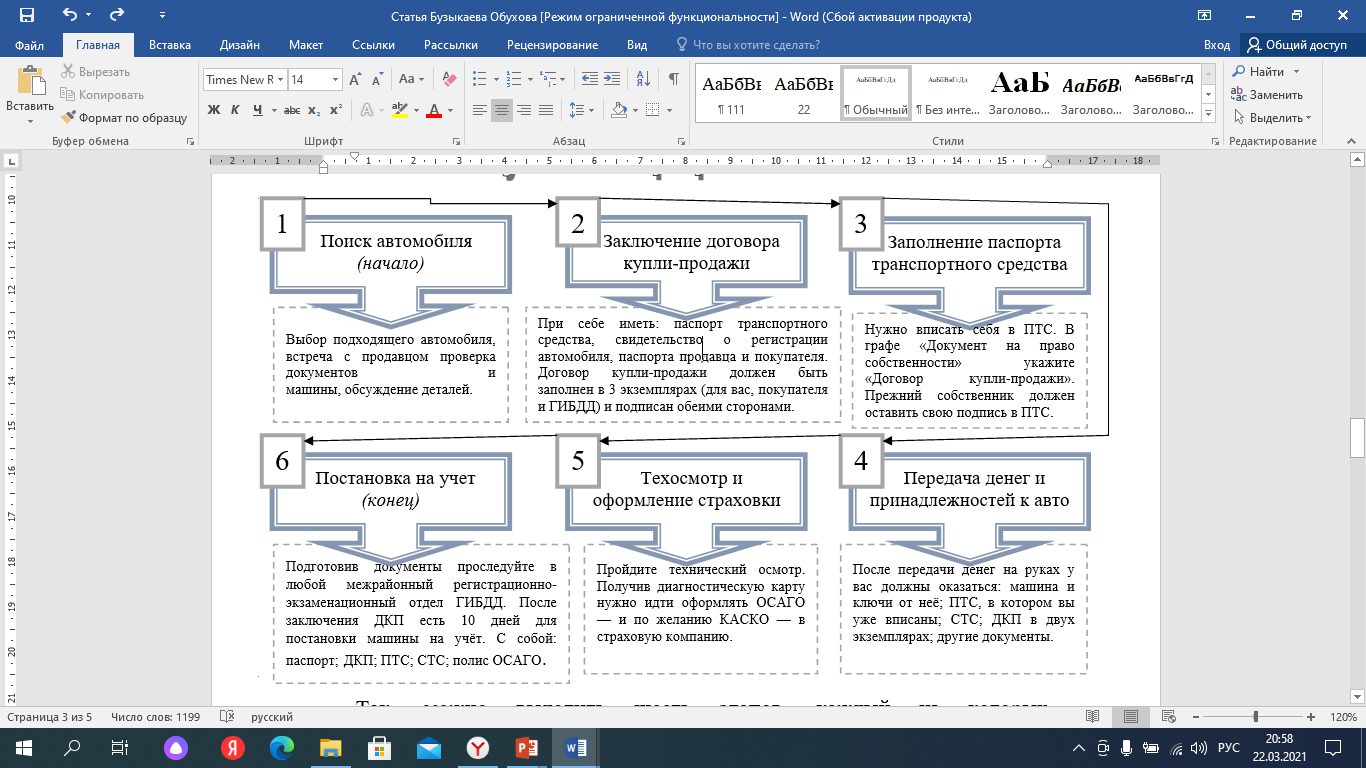 Купля-продажа автомобиля – это сделка, с которой владение собственным авто начинается (покупка авто) и которым оно же заканчивается (продажа авто). 
           Купля-продажа автомобилей может совершаться одним и тем же человеком неоднократно в течение целого ряда лет. 
          Знание алгоритма и правил оформления договора купли-продажи необходимо.
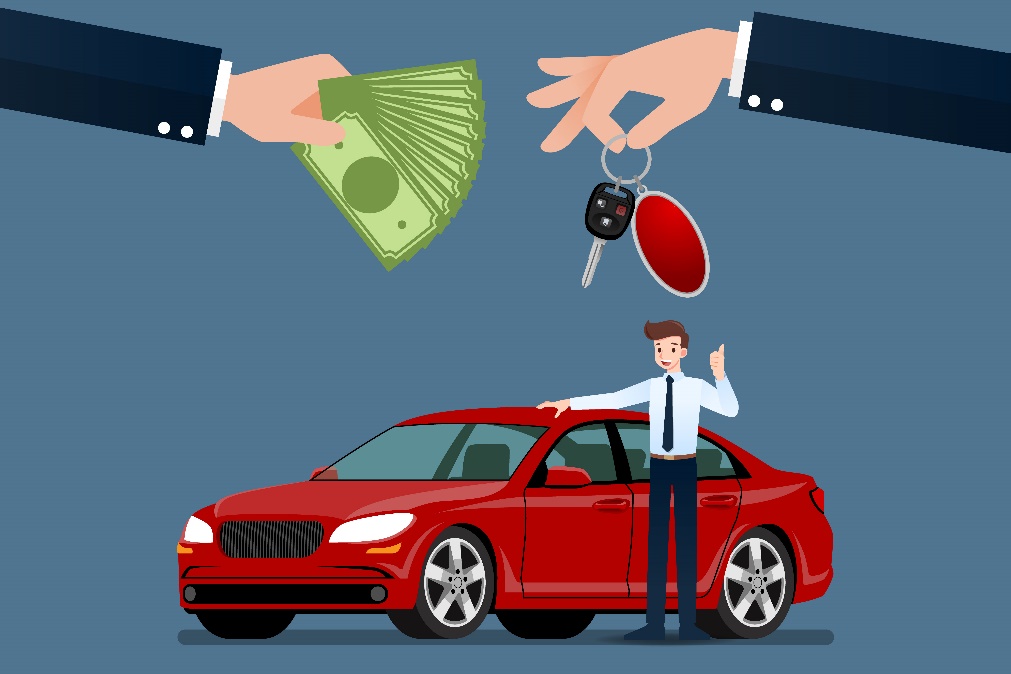 ВЫВОД
            В рамках работы подготовлен буклет и шаблон договора купли-продажи автомобиля. Информация, которую мы разместили в них будут полезны и помогут избежать неприятных ошибок.    
            Опираясь на этапы (правила), которых следует придерживаться при заключении договора, любой гражданин, обладающий хотя бы минимальным уровнем юридической грамотности, сможет без посторонней помощи надлежащим образом оформить покупку автомобиля.
СПАСИБО ЗА ВНИМАНИЕ!